臺北市北投區關渡國民小學教師會
107學年度第23、24屆理事交接會議107/06/12
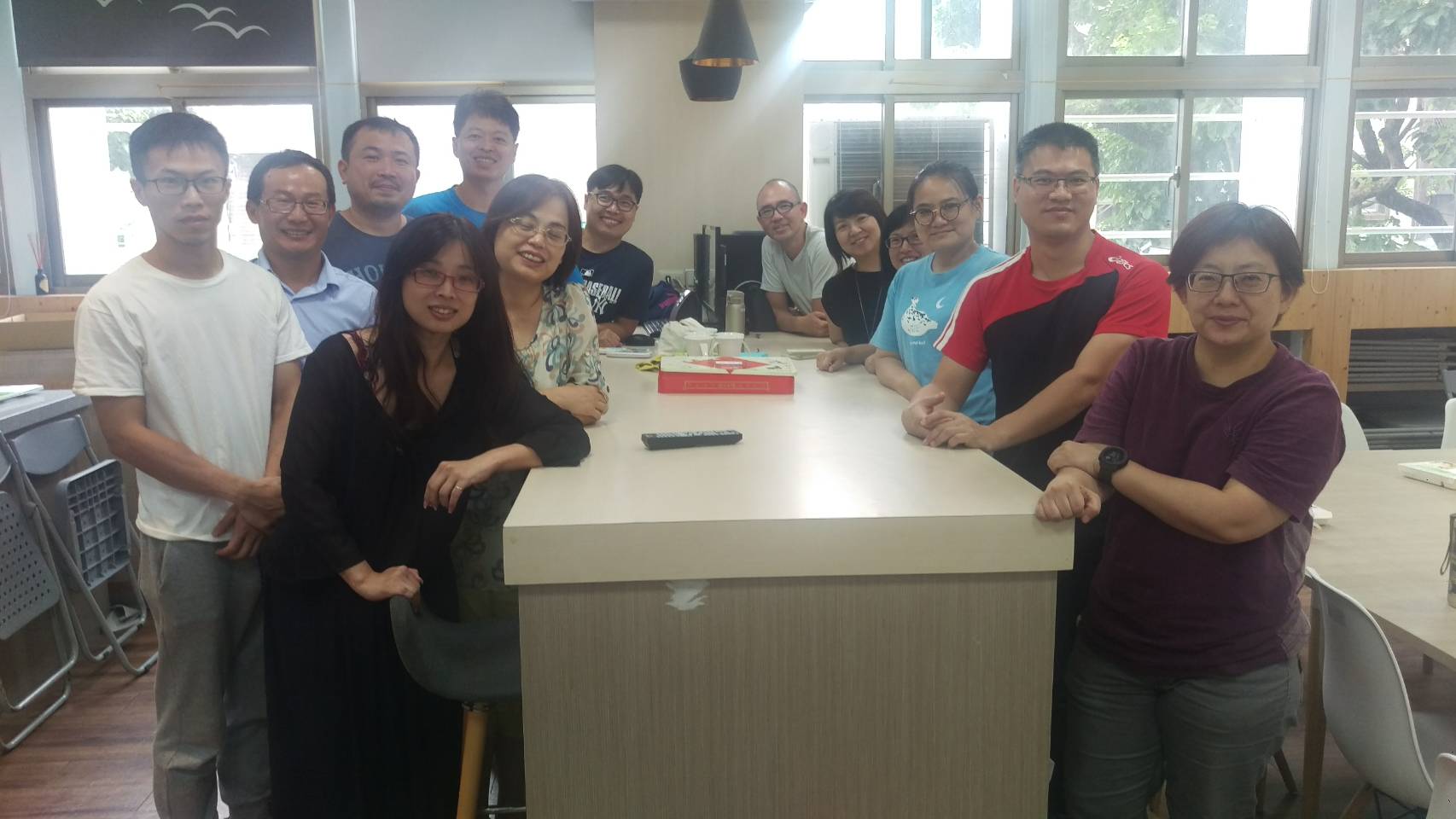 (一)、主席報告
107學年度期末教師會會員大會
工作報告
(二)、第23屆理事
第24屆理事
監事:昌昇、信弘、盈岑(主席)
監事:昌昇、木村、俊明(主席)
會  長：俊明
副會長：朝榮
秘書組：明珊、慧雯
研修組：俊淵、妙娟
活動組：吟竹、順興
總務組：建榮
會  長：順興
副會長：信益
秘書組：德佳、梅芳
研修組：士仁、佩蓉
活動組：盈岑、信弘
總務組：淑明
第24屆選舉結果
(二)、各組報告
理事會組織架構業務報告與交接(6/5)~職掌1
一. 理事長兼任協商組：（一）會員大會主席（二）督導各組工作計畫（三）綜理理事會有關會務決議（四）代表本會對外協商（五）擬定年度活動計畫（六）會員意見彙整（七）監督校務會議通過法案是否落實執行二. 副理事長兼任公關組（發言人）： （一）理事長職務代理（二）協助推動各項會務工作（三）各組工作聯絡協調（四）聯繫各級教師會組織（五）加強和學校、家長會溝通互動（六）拓展對外關係（七）代表本會對外發言
理事會組織架構與職掌業務報告與交接(6/5)~2
三. 研修組（含編輯）：兩位理事（一）教育資訊蒐集及法規研究（二）教學研究及教學資源提供（三）選派理事或會員參加研習（四）會訊編輯、採訪、出版並教師會會訊及他校會訊存檔（五）問卷調查（六）議題蒐集（七）策劃進修活動（八）網頁維護
四. 祕書組（含文宣）：兩位理事 （一）文件傳真收發整理（二）會議記錄（三）資料管理與建檔（四）電腦文書處理（五）各項海報製作張貼（六）製發開會通知（七）定輪值表（八）會員連署（九）會員大會及理事會會議資料印製（十）學年會議記錄打印（十一）會務大事紀
理事會組織架構與職掌業務報告與交接(6/5)~3
四. 祕書組（含文宣）：兩位理事 （一）文件傳真收發整理（二）會議記錄（三）資料管理與建檔（四）電腦文書處理（五）各項海報製作張貼（六）製發開會通知（七）定輪值表（八）會員連署（九）會員大會及理事會會議資料印製（十）學年會議記錄打印（十一）會務大事紀
理事會組織架構與職掌業務報告與交接(6/5)~4
五. 活動組：兩位理事 （一）策劃執行各項聯誼活動相關事宜（二）各項活動場地佈置收拾【含會員大會及教師會辦公室】（三）擔任司儀、節目主持人、照相等工作（四）市教師會或教育機構舉辦之相關活動報名或宣導（五）若以必要時，得支援其他各組工作（六）發送會員生日卡片六. 總務組：一位理事 （一）年費收取及收據製發（二）年度預算編列（三）會務各項支出收入（四）物料採買（五）帳冊整理（六）清點、保管、維修各項財產（七）代辦市教師會交辦之優惠專案（八）協助發送市教師會會訊、刊物、廣告單
(三)、會長業務報告與交接
會長業務報告與交接~1
1、教師會辦公室鑰匙
2、教師會晨會報告帳、密
       kdpstea、kdps28912847
3、教師會網頁google帳密
       kdpstea@apps.kdps.tp.edu.tw
       kdps28912847
4、隔週五開理事會(排課需先告知)
5、參加每週一234節行政會報(排課需先告知)~報告資料填入公用區
6、參加教師組織行政專業知能研習
7、參加教評會(下午四點)
8、教務處編餘節數、鐘點節數和配合校務發展減課人員確定
會長業務報告與交接~2
9、教師法修正追蹤:1、教評會教師比例降低2、強制教師兼任行政
10、編班會議提醒同仁爾後納入編班打包的學生盡量要經二級輔導
11、醫藝共學~藝術課程深耕(與北藝大合作案)~隨時要準備報告
12、持續督促行政以身作則，校內研習不缺席。
13、參加樹賢老師小數關懷小組
14、本會勞健保及團險服務甚得退休會員好評，請電洽
        02-25960780#111 魏秘書。
15、請行政業務減量，減少週三學年會和領域會議的討論議題，
               給學年老師多一點自主討論的時間。
 16、請行政同仁加強校園校門出入人員管制，升旗典禮勿走動。
17、建議運動會或其他，盡量以環保材料製作為主。(無塑運動會)
             預演或排演或其他大型室外活動，請考量空汙霾害問題。
(四)、重大議案交接
1、會員提案通過(1)職務延聘積分，為鼓勵級任轉換跑道，研 
                                   習時數計算不分科。
               (2)行政教師積分前兩年加3分
教師會和學校協商後訂定之
2、教師會會費建議明年調至900元
會長教安
經市教師會大會討論，
本會下年度會費將有2個重要的變動:

一、全教總會費調漲50元，
二、工會入會費的減免2000元，

如有疑問，請不吝來電0933618780、25960780~106
                                                  謝謝!!市教師會黃帥宏
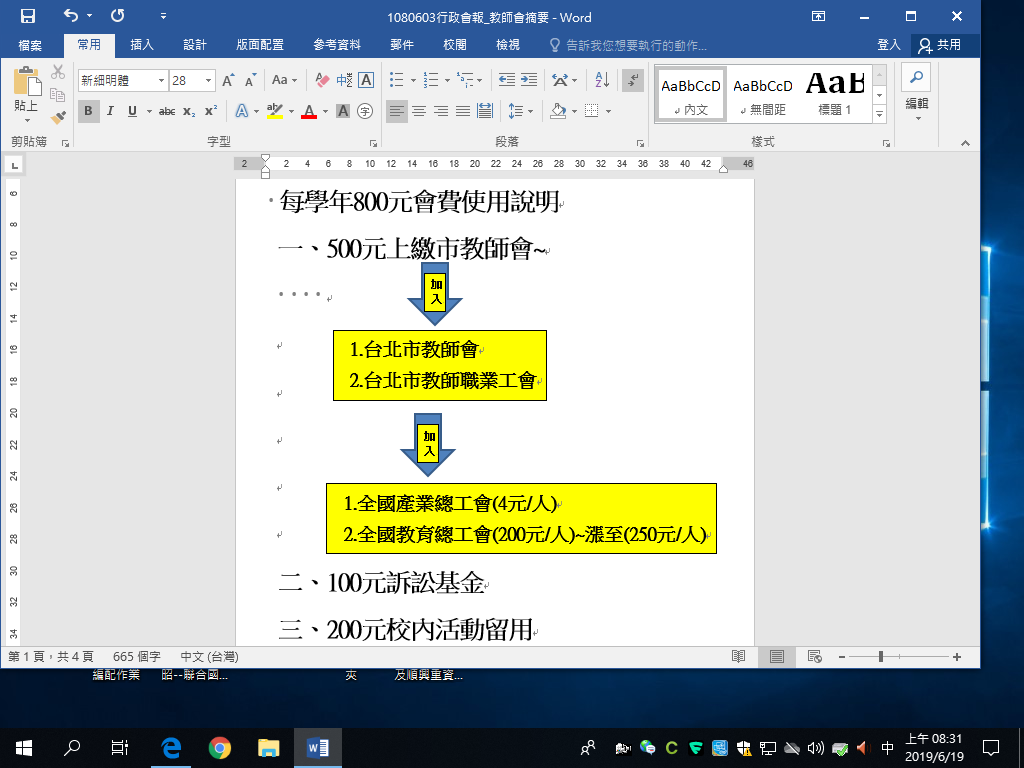 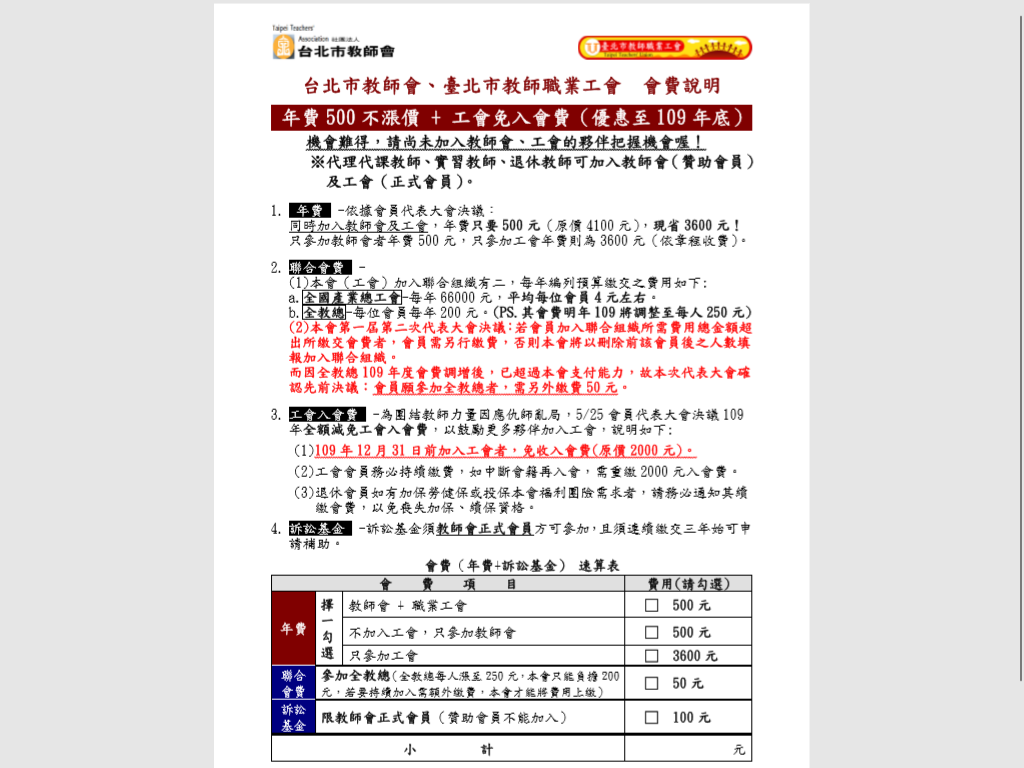 為何要加入全教總(全國教師總聯合會)？        (200       250元)
目前全教總 和全教會是合體經營
擁有 中央教師申評會 和退撫基金監理委員會
的代表派出權，是所有教師組織所獨有的。
工會年資因留職停薪(育嬰假、延長病假)而中斷，
可以補繳500元/年方式保留會員資格
(見第21屆第14次會議紀錄說明)~  若瑋、采峰
~今年只要繳800元，重新加入教師會就可以，不用再補繳
校務會議辦法
第六條 校務會議應有三分之二以上代表出席，始能開會。
第九條 相關之處室主任有提案之義務，家長會或教師會得提案，本校教職員 
              工及家長經校務會議代表四分之一以上連署者，亦得提案。
第十條 校務會議之議案，經出席代表三分之二以上通過後，使得做成決議。
(五)預計會員大會提案討論
(1)職務延聘積分，為鼓勵級任轉換跑道，研習時數計算不分科。       
(2)行政教師積分前兩年加3分
(3)選舉小樹關懷小組代表1位 
(4)上繳市教師會由200元增至250元，今年不足額50元由教師會支出
(5)明年會費900元
(6)<校務發展暨編餘節數配置>委員會代表，選出四位:低中高科各一位
(7)教室配置案
107學年度小樹關懷小組名單
107學年度關渡國小小樹關懷小組:9人
召  集  人:林校長
當然委員:四處主任、會計、家長會代表1人(高家代表列席)
教師會推派代表 1人: 順興
教  師   遴選代表1人: 吟竹
教  師   遴選備取1人:  信弘
任期: 一年
開會: 每月召開一次會議，若有課務由教務處協助處理
(六)、今年配課編餘節數說明
《有關課務編配~千凱主任》0614
國教科表示「配合新生增班需求會給本校的『懸缺代理/部補代理/外加鐘點』，最快需等到六月底才能定案。」
為不耽誤後續備課進度，教務處先暫時以「多1位導師、多1節外加鐘點」的保守方式來預估。
說明：
一、預估有44節實減空間。
二、未來的教師會的9節減課空間「9實減」。
三、尚有1體育團隊未減，可再納入。
四、內含2節教輔，將簽以代課費支應。
五、全教產可減3節，來源待確認。
六、預估剩下3節，擬提供教學輔三處室各一，待議。
七、閩語支援14節，現已給6學年+2科主任，剩餘6節擬提供給各學年一位教師，為勞協助學年老師及學年召集人進行「關渡時間」課程的修訂的辛勞。
(七)、散會